Rozwój katalogu usług cyfrowych dla klientów Administracji Podatkowej i Kontroli Skarbowej w zakresie centralizacji obsługi podatków CIT i VAT oraz obsługi Jednolitego Pliku Kontrolnego  CVP
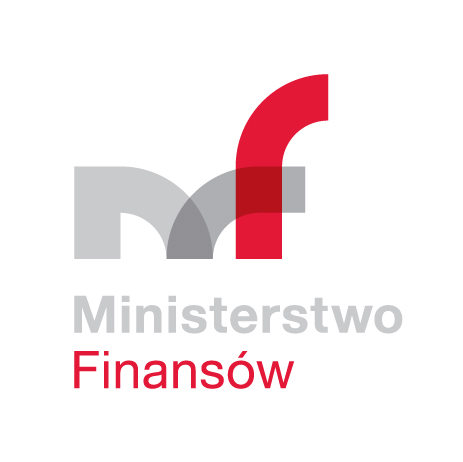 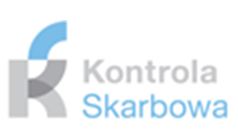 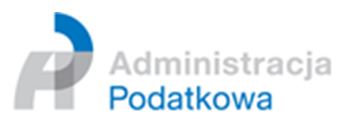 Zdiagnozowane potrzeby klientów usług (oczekiwane korzyści dla grupy Podatnicy)
Potrzeby Podatników w obszarze CIT i VAT oraz kontroli:

Możliwość dostępu drogą elektroniczną do informacji dotyczących stanu sprawy;
Uzyskanie informacji podatkowej w kontekście danego podmiotu (tzw. wsparcie dobrowolnej realizacji obowiązków podatkowych);
Ułatwienie i przyspieszenie uzyskania potwierdzeń i zaświadczeń;
Ułatwienia w zapłacie podatków;
Zmniejszenie pracochłonności i kosztów przetwarzania informacji/danych;
Zmniejszenie kosztów ponoszonych przez przedsiębiorców w zakresie wykonywania obowiązków sprawozdawczych i kontroli podatkowych.
[Speaker Notes: Zmniejszenie pracochłonności i kosztów składania informacji
Łatwość uzyskiwania niezbędnych dokumentów w tym zaświadczeń
Wprowadzenie ułatwień w płatności podatków związanych w wyliczaniem właściwej wysokości płaconego podatku czy przygotowaniem właściwego zestawu informacji, która wpłacie powinna towarzyszyć
Bieżący dostęp do informacji o stanie rozliczeń i spraw podatkowych
Przedsiębiorcy są za zmniejszeniem częstotliwości kontroli podatkowych nawet za cenę przesłania dodatkowych informacji finansowo-księgowych.]
Cele projektu wyrażone mierzalnymi wskaźnikami
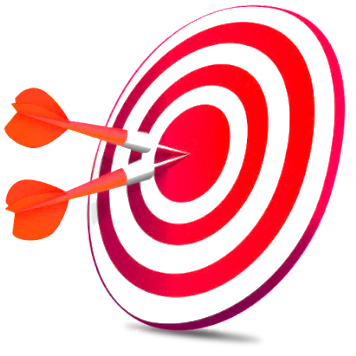 Celem głównym projektu jest ułatwienie 
wypełniania obowiązków podatkowych 
w zakresie podatków CIT i VAT, 
zmniejszenie uciążliwości kontroli podatkowych 
oraz zwiększenie efektywności systemu poboru podatków.
[Speaker Notes: Bazowa ilość VAT to 7,6 mln / 10 mln z 20 mln 	CIT 93 tys. / 300 tys. z 400 tys.
Wpływy podatkowe VAT  > 120 mld CIT ok. 30 mld]
Najważniejsze usługi tworzone lub rozwijane w ramach projektu
Elektroniczny wgląd w akta spraw i rozliczeń podatkowych.
Prowadzenie czynności sprawdzających i kontroli podatkowej z użyciem JPK
Wsparcie podatnika w prawidłowym wypełnianiu obowiązków podatkowych. 
W pełni transakcyjna obsługa zobowiązań podatku CIT i VAT drogą elektroniczną.
Automatyczna usługa udzielania informacji o braku zaległości w podatkach dla procedury zamówień publicznych
@
@
@
@
Projekt CVP czyli:
Efektywniejsza administracja podatkowa
Transparentny i dostępny 7/24 urząd
Poprawa konkurencyjności podmiotów  gospodarczych
Większa swoboda prowadzenia działalności gospodarczej
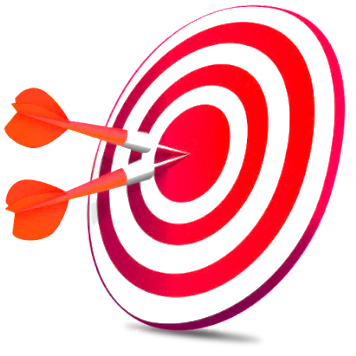